Feature Integration Theory
Project guide: Amitabha Mukerjee 
Course: SE367
Presented by Harmanjit Singh
Features  are  registered  early,  automatically,  and  in  parallel  across  the visual  field,  while  objects  are  identified  separately  and  only  at  a  later stage,  which  requires  focused  attention.
Feature Integration TheoryTreisman,  Sykes,  &  Gelade,  1977
2
luminance
color
orientation
motion detection
velocity
form
Feature
3
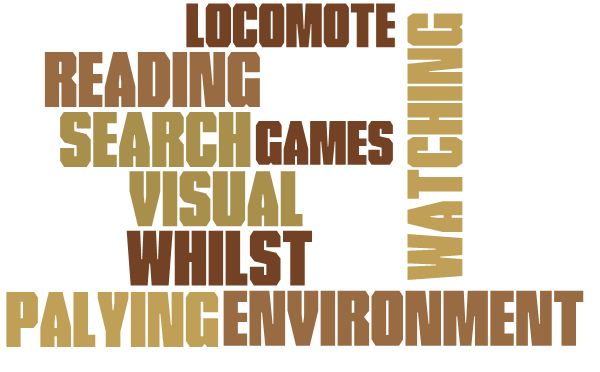 FIT domain of application
4
[Speaker Notes: A  target  defined  by  a  single  feature  (e.g.  red  among  green non-targets,  or  an  X  among  OS)  can  be  detected  independently  of  the number  of  non-targets,  whereas  detection  time  for  a  conjunction  target (e.g.  a  red  X  among  green  Xs  and  red  OS)  usually  rises  linearly  with  set-size  (e.g.  Treisman  and  Gelade  1980).]
Serial search: One item at a time.
Parallel search: processing involves allocating points to objects in order to recognize them
Visual search
5
Metaphor of Human Visual Attention
Spotlight
Near  distracters  produce  interference 
Distant distractors fall outside spotlight => not identified.
Criticism: 
Distant  distracters  suffer  from  reduced  acuity. [1]
72127825245
[1] Hagenaar  and  Van  der  Heijden  (1986)
6
[Speaker Notes: Distant  distracters  may  produce  less  interference simply  because  they  suffer  from  reduced  acuity.]
Qualitative representation of the perceived image
(a) Image of a text displayed on
a standard video monitor
(b) the simulated acuity depending on the gaze and eccentricity
Jean-Baptiste Bernard et al
7
[Speaker Notes: According  to  Treisman  (e.g.  19. 86), the  attentional  spotlight  is  only required  when  features  have  to  be  glued  together  to  identify  an  object.
isolated  features  are  detected  in  parallel  preattentively.]
Feature extraction and integration
The taxi  above fixation cross is easier to read
Feature extraction is easier in less crowding
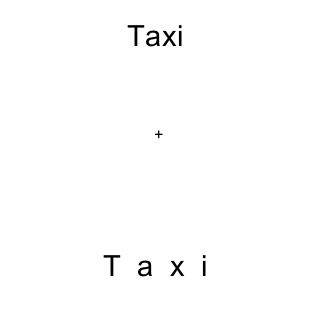 Pelli Lab 8/14/2005
8
Top-Down is attentional 
	cued
	Serial processing
Bottom-Up is pre-attentional*
	un-cued
	Parallel preocessing
Crowding
*Pre-attentive processing is the unconscious accumulation of information from the environment
9
[Speaker Notes: Cueing eliminates the effects of crowding Crowded letters look less familiar, so we must use longer internal descriptions (less compact representations) to remember them. Thus, fewer fit into working memory. The memory limit does not apply to the cued condition because the observer need remember only the cued letter.
Cued change detection is so easy that the observer can tolerate feature degradation and letter. distortion and is thus immune to crowding]
Term
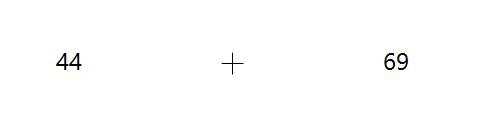 Eccentricity
10
Proposed idea
Attention Zone
There is a attention spotlight 
Identify the accuracy of subjects in identifying random numbers.
72125245
11
[Speaker Notes: Distant  distracters  may  produce  less  interference simply  because  they  suffer  from  reduced  acuity.]
Cohort of collage students
Random numbers flashed
Accuracy of judgment noted
Results analyzed
Take a standard reading speed test
Experiment
12
Parameters in feature extraction process
13
Sample screen shotsParameter varied: eccentricity in Horizontal direction direction
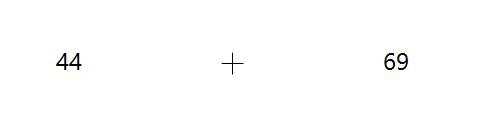 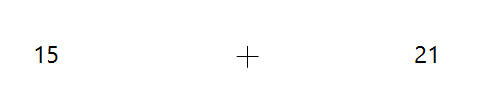 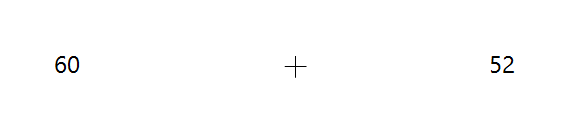 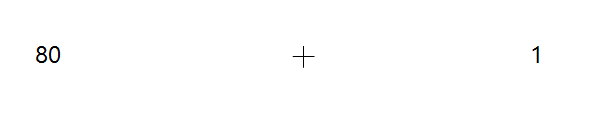 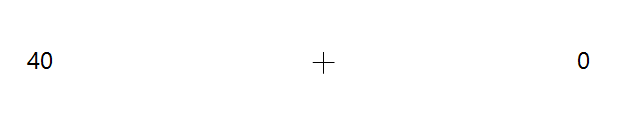 14
Sample screen shotsParameter varied: eccentricity in vertical direction
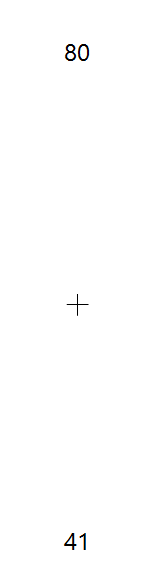 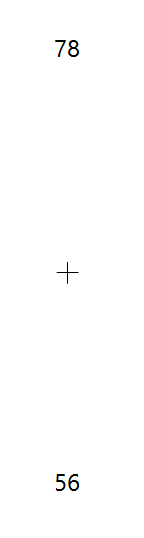 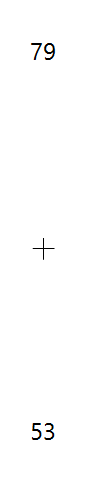 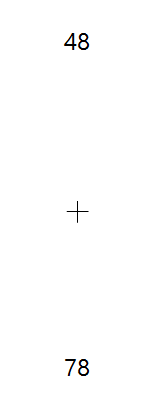 15
Takes into account only the contrast of the distractors.
Previous works done by Pelli et al.
16
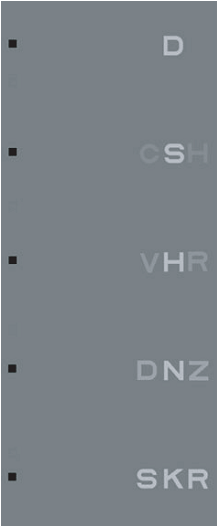 Pelli D G., Melanie Palomares, Najib J. Majaj.  
Crowding is unlike ordinary masking: Distinguishing feature integration from detection. 
Journal of Vision(2004)
17
Sample screen shotsParameter varied: Contrast as noise
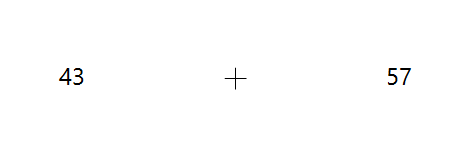 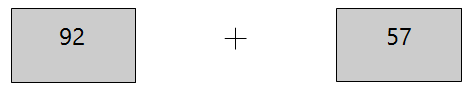 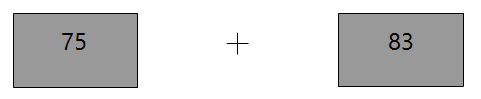 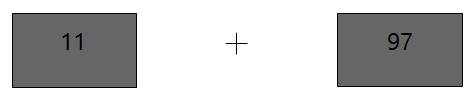 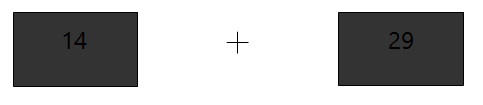 18
Limitations
Expectation
Subject may not faithfully look at the Fixation cross
Subject must maintain a constant distance form the Screen
Vertical-horizontal asymmetry
Predict reading speed of the subject
19
[Speaker Notes: Vertical horizontal asymmetry because be have trained ourselves to be expert in reading and hence we might be better at recognizing things that are in horizontal, also our ability to discard noise would be greater in this direction.]
References
Van den Berg R, Roerdink JBTM, Cornelissen FW (2010) A Neurophysiologically Plausible Population Code Model for Feature Integration Explains Visual Crowding. PLoS Comput Biol 6(1): e1000646. doi:10.1371/journal.pcbi.1000646
These guys have conducted experiments that have a target and crowding is limited only to the flanker surrounding the target. Flanker’s angle, number and target eccentricity have been changed.
Freeman, J., & Pelli, D. G. (2007). An escape from crowding.Journal of Vision, 7(2):22, 1–14, http://journalofvision. org/7/2/22/, doi:10.1167/7.2.22. 
This paper is essentially an experimental study with scope being that crowding and cueing are the only two variable that have been varied across the subject’s tests. They have tested with letters and foreign language letters.
EndelPo˜der. Crowding, feature integration, and two kinds of ‘‘attention’’.Journal of Vision(2006) 6, 163–169 
In this paper the 3 experiments have been performed, each with increasing complexity of design. First has only color difference between distractors and target. Second has a unit cell of different kind spread over space crowding the target. Third has a combination of both above experiments color change and shape change.
Pelli D G., Melanie Palomares, Najib J. Majaj. Crowding is unlike ordinary masking: Distinguishing feature integration from detection. Journalof Vision(2004) 4,1136-1169 
Very through study taking into account various parameters like spacing, eccentricity, size of target and flanker, font, number of flankers, flanker contrast, identification and detecting.
Jean-Baptiste Bernard et al , Navisio: Towards an integrated reading aid system for low vision patients. 
Image credits for the image on slide 7
20
THANK YOU
QUESTIONS?
21
[Speaker Notes: In Slide Show mode, click the arrow to enter the PowerPoint Getting Started Center.]
Threshold contrast
22
Background pictures
Clipped line fit: threshold contrast as a function of center-to-center spacing of signal and flanker
Threshold elevation is the ratio of thresholds at zero and infinite flanker spacing (i.e., ceiling: floor ratio). Critical spacingis the least spacing at which there is no threshold elevation (i.e., edge of the floor).
Pelli D G., Melanie Palomares, Najib J. Majaj. Crowding is unlike ordinary masking: Distinguishing feature integration from detection. Journalof Vision(2004) 4,1136-1169
23
Effects of spacing and eccentricity and size
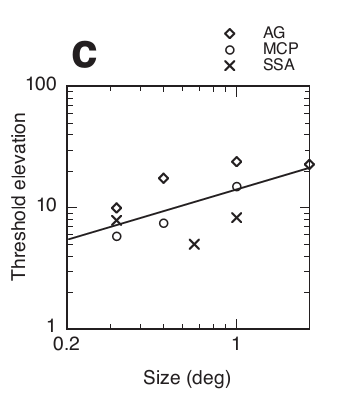 Critical spacing is proportional to eccentricity (critical spacing  is  roughly half of the viewing eccentricity)
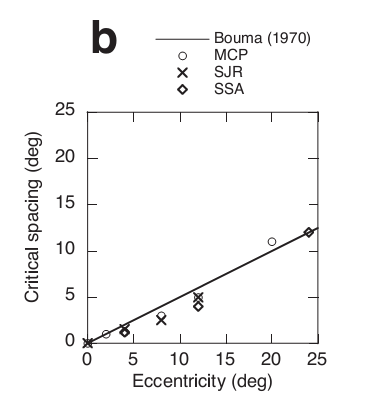 Threshold elevation increases somewhat with size: log-log slope of 0.6
24
Effect of flanker size
The range (spatial extent) of crowding is independent of signal size (Figure 1) and mask size, depending solely on eccentricity (Figure b on previous page).
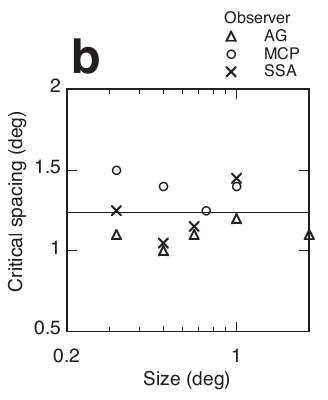 25
Effect of font and complexity
Figures 1 and 1 plot critical spacing and threshold elevation as a function of complexity, showing no systematic effect of complexity.
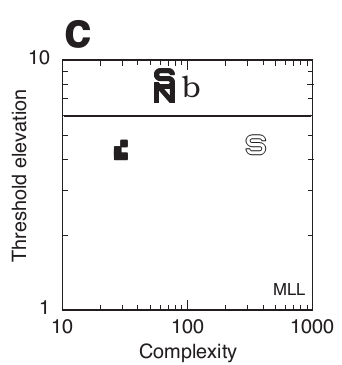 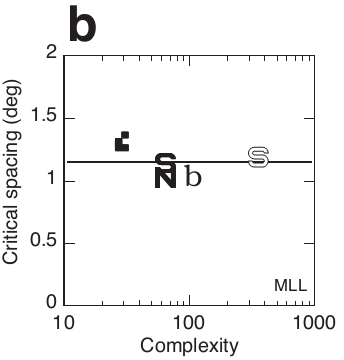 Figure 2
Figure 1
26
Effect of number of flankers
Figure below shows that critical spacing is independent of number of flankers.
Figure 8cshows that threshold elevation increased when flankers were increased from 1 to 2, but threshold was not further elevated when flankers were increased from 2 to 4
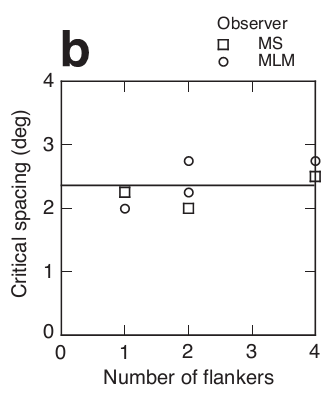 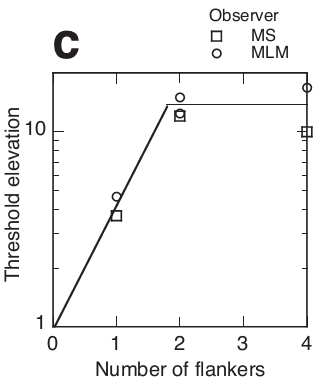 27